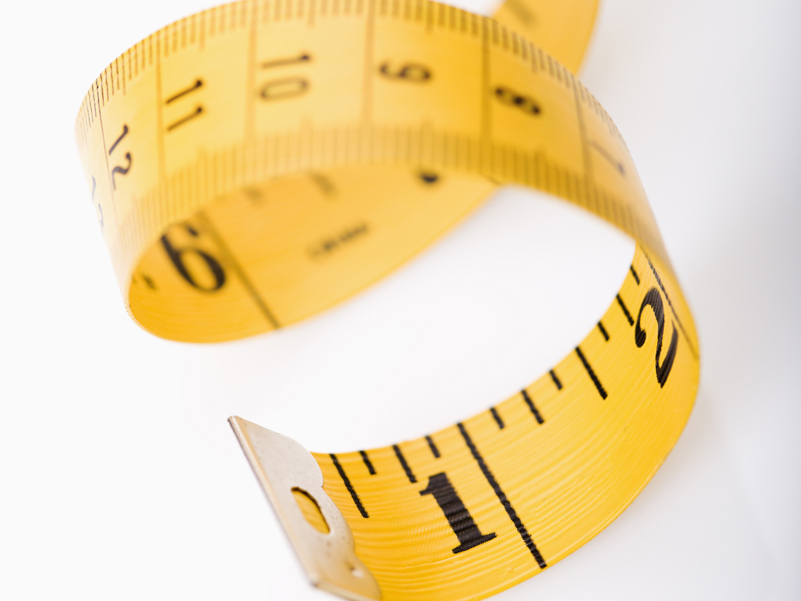 Sizing Up
the Competition
Luke 11:14-23
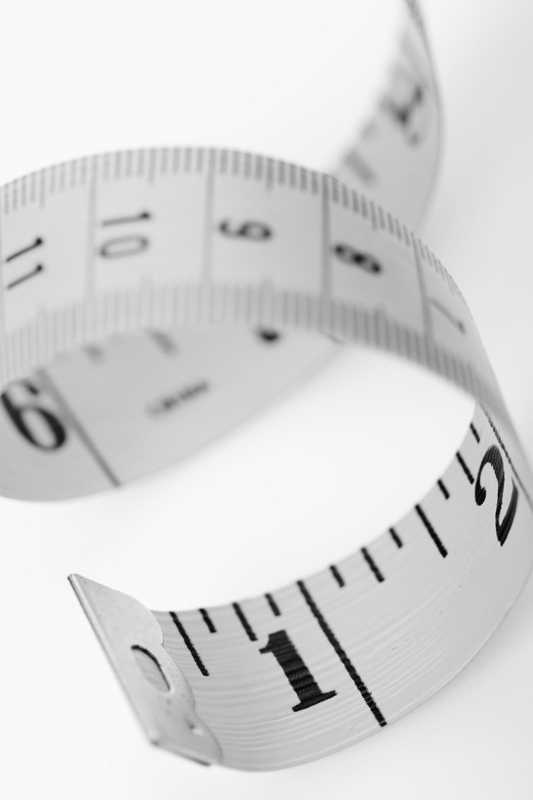 Sizing Up
the Enemy
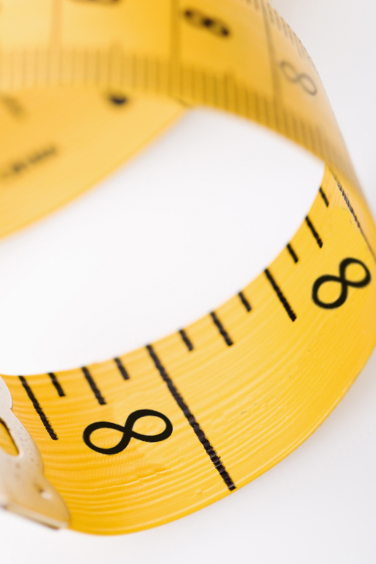 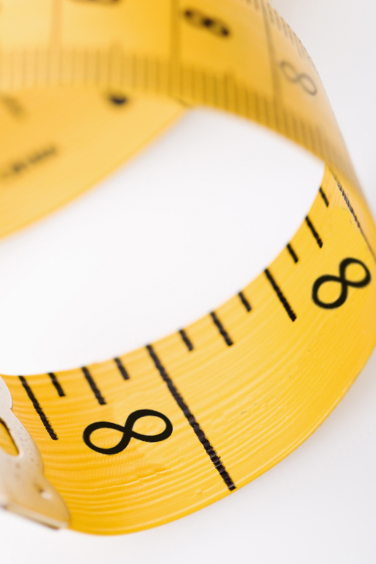 Sizing Up
the Victor
Satan has his own kingdom!
“ruler of this world” – Jn. 14:30
Satan is strong!
Has “devices” – 2 Cor. 2:11; 11:3, 14
Satan is fully armed!
Relies on the power of sin – Jn. 8:34
Satan has his own palace!
In the heart of sinful man – Ro. 6:12
Satan is on guard!
Securing palace for him – 1 Pet. 5:8
Satan has goods!
Faculties of each soul – Ro. 6:13, 19
Satan keeps peace!
Calms sinner into lull – Ro. 6:20
Jesus is King of the divine kingdom!
Matt. 16:18-19; Dan. 2:44; Col. 1:13
Jesus is stronger, needs only finger!
Col. 1:15-18; Matt. 19:26; 1 Jn. 4:4
Jesus takes away all Satan’s armor!
John 16:33; 8:32; Acts 26:18
Jesus is rightful owner of palace!
1 Cor. 6:20; Rom. 10:9; 1 Pet. 3:15
Jesus comes upon & overpowers!
John 12:31; 1 John 3:8; Heb. 2:14
Jesus  takes the goods for Himself!
Rom. 6:3, 4, 6, 7, 11, 16, 17, 18, 22
Jesus both attacks & awards peace!
Ac. 2:37; 17:7; Jn. 14:27; Ph. 4:4-7
Infinity
Not “eight”
In this spiritual conflict, neutrality is impossible!
Jesus said: “He who is not with Me is against Me!”
Are You
With Christ?
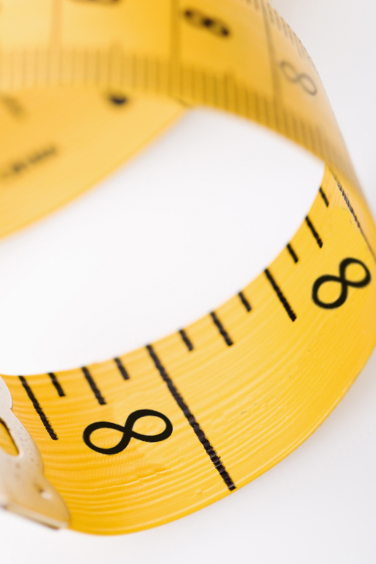 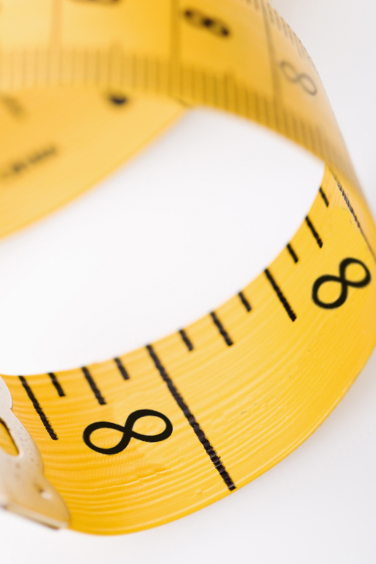 Size It Up!
Do you believe Jesus is God’s Son?
Measure Acts 16:31
Have you repented of your sins?
Measure Acts 3:19
Have you confessed your faith?
Measure Romans 10:9-10
Have you been baptized?
For the remission of sins?
Measure Acts 2:38
Or for some other reason?
Acts 19:1-5
Are you living faithfully to the Lord?
Measure 1 John 1:7
Neutrality is impossible!